Railroads
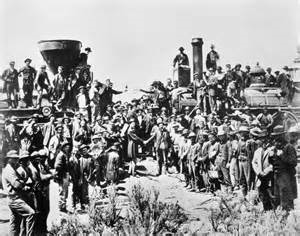 Objectives
Discuss ways in which the railroads spurred industrial growth

Analyze how the railroads were financed and how they grew
The Transcontinental Railroad
I. Linking the Nation
  A. Pacific Railway Act
     1. Transcontinental Railroad
        a. Union Pacific
          i. Omaha, Nebraska         land grants
        b. Central Pacific
          i. Sacramento, California
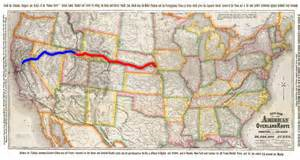 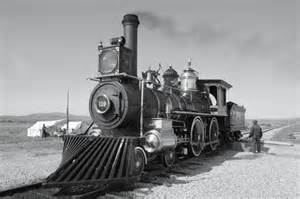 Struggle to Organize
II. Linking Lines
   A. Problem 400 rail lines
       Solution Consolidation
       1. Cornelius Vanderbilt
          a. New York Central
             -Grand Central Station
   B. Problems in Scheduling
       1. Differing Local Times
          a. Time Zones
    *Formed a more homogenous society
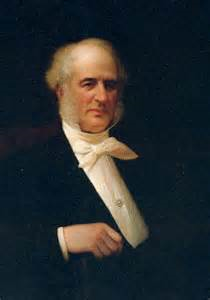 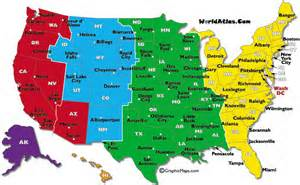 Homework
Read Pages 
     209-215